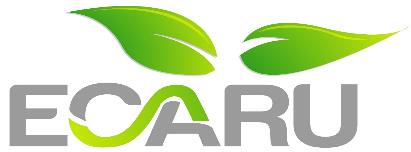 مشروع تقليل إنبعاثات (غاز الميثان) الناتج من المخلفات البلدية الصلبة بمحافظة الدقهلية
الشركة المصرية لتدوير المخلفات الصلبة
المبادرة الوطنية للمشروعات الخضراء الذكية
عن مقدم المشروع :
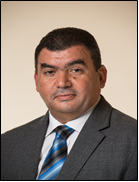 الإسم : د. هشــــام محمــــــد عمـــــر شريــــف
الوظيفة الحالية : 
 رئيس مجلس الإدارة والعضو المنتدب للشركة المصرية لتدوير المخلفات الصلبة (إيكــــــارو)
 رئيس مجلس الإدارة والعضو المنتدب لمجموعة الأنشطة الهندسية لتصميم الألات والمعدات (إنتــــاج)
 أستاذ متفرغ بكلية الهندسة – جامعة المنيا – قســم الهنـــدسة الكيميائية
الخلفية العلمية : 
حاصل على بكالوريوس هندسة كيميائية – كلية الهندسة – جامعة المنيا عام 1983. 
 ماجستيـر الهندسة الكيميائية – كلية الهندسة – جامعة المنيا عام 1989 وموضوع الرسالة معالجة المخلفات  الصلبة  والسائلة بالقرية المصرية وتصميم حلول مناسبة .
دكتوراه فى الهندسة الكيميائية – إشراف مشتـرك بين كل من جامعة المنيا وجامعة Strathclyde –  المملكة المتحدة 1994 وموضوع الرسالة معالجة المخلفات السائلة بإستخدام مرشحات بيولوجية لاهوائية .
ملخص الخبرات السابقة : (إضغط هنا للسيرة الذاتية)
 خبيـر دولى ورائد في مجال مشروعات تدوير المخلفات الصلبة (البلدية – الزراعية) منذ عام 1995 وحتى اﻵن حيث قام الدكتور هشام شريف بالاشراف على تنفيذ مشروعات تصميم وإنشاء ورفع كفاءة وتشغيل مصانع معالجة وتدوير المخلفات البلدية الصلبة وإسترجاع المفروزات وإنتاج السماد العضوي والوقود الصلب البديل والتخلص اﻵمن من المرفوضات بالمدافن الصحية والهندسية فيما يزيد عن 75 مصنع في مصر وخارجها بالإضافة إلى تنفيذ مثل تلك المشروعات بليبيا، عمان، قطر، سوريا، السودان، المملكة العربية السعودية، نيجيريا، الإمارات العربية المتحدة وماليزيا وأثيوبيا وقد ساهمت هذه المشروعات في مصر منذ عام 2012 وحتى الآن في خفض 2.6 مليون طن من غاز ثاني أكسيد الكربون الناتج من المخلفات البلدية الصلبة ونتيجة لهذا تم وضع (إيكـــــــارو) في قائمة أكثر 10 شركات مستدامة في الشرق الأوسط عام 2021.Forbes Magazine Middle East
1
عن المشروع :
إسم المشروع : 
مشروع تقليل الإنبعاثات (غاز الميثان) الناتج من المخلفات البلدية الصلبة بمحافظة الدقهلية.

فكرة المشروع :
تقليل إنبعاثات (غاز الميثان) الناتج من المخلفات البلدية الصلبة عن طريق إدارة ،وتشغيل ،ورفع كفاءة ،وإعادة تأهيل مرافق المعالجة والتخلص الآمن من المخلفات البلدية الصلبة وتطبيق تكنولوجيا المعالجة الميكانيكية – البيولوجية MBT Technology لمعالجة أقصى نسبة ممكنة من المخلفات لإسترجاع المفروزات ، وإنتاج الأسمدة من المادة العضوية التي تكون أكثر من 50% من المخلفات ، وإنتاج الوقود الصلب البديل RDF مع إنشاء وتصميم وتشغيل المدفن الصحي بقلابشو لإستقبال مرفوضات مصانع المعالجة .
تعزيز الإستدامة المالية للمشروع عن طريق تسجيله تحت آلية التنمية النظيفة CDM من خلال إتفاقية الأمم المتحدة الإطارية عن تغير المناخ         UNFCCC كون شركة إيكارو هي الوحيدة في مصر المسجلة رسمياً في مجال إدارة المخلفات بموجب هذه الإتفاقية لمشروع خدمات الدفن والمعالجة لجنوب القاهرة (15 مايو) ، وهو الأول والوحيد المسجل لصرف إعتمادات خفض إنبعاثات الكربون (CERs). (إضغط هنا للإطلاع على الشهادة)
تكرار المشروع على مستوى محافظات جمهورية مصر العربية دون الإخلال بالوضع القائم مع تطبيق نفس بنود التعاقد مع محافظة الدقهلية والحصول على التمويل اللازم لضخ الإستثمارات وتطوير منظومات الإنتاج بإضافة منظومة إنتاج الفحم صديق البيئة  HTT Technology التي لها المردود الإقتصادي والبيئي على المستوى الوطني. 
الفئة المستفيدة : 
جميع أصحاب المصالح والشركاء الوطنيين من القطاع الحكومي والقطاع الخاص والمواطنيين لما للمشروع من آثر بيئي وإقتصادي مباشر على جميع فئات المجتمع المصري.
2
عن المشروع :
الميزة التنافسية بالمشروع :
المشروع قائم في الأساس على الحد من انبعاثات غاز الميثان عن طريق المعالجة البيولوجية والتخلص الآمن من المخلفات البلدية الصلبة بنسبة 205 ألف طن من غاز ثاني أكسيد الكربون سنوياً. (إضغط هنا للأشكال التوضيحية)
آلية تسجيل المشروع كأحد المشروعات المعتمدة من ال UNFCCC كمشروع CDM هو أحد الحلول الإبتكارية التي تمتلكها الشركة التي تعزز من الإستدامة المالية وتوفر أكثر من 20% من عوائد الإعتمادات لتمويل المشروعات التنموية بمحافظة الدقهلية والمحافظات الأخرى المقام عليها مشروعات مماثلة.
المشروع يحقق أهداف الإستراتيجية الوطنية لإدارة المخلفات الصلبة NSWMS  وإستراتيجية مصر المناخية 2050.
يعتبر نموذج إفريقي مبتكر يساعد على خفض انبعاثات غازات الاحتباس الحراري وخاصة غاز الميثان ويعتبر هذا الهدف هو واحد من أهم الأهداف الرئيسية لقمة المناخ في مصر – شرم الشيخ COP27. ويظهر إسهامات مصر  في الوفاء بوعودها الدولية الخاصة بخفض إنبعاثات غاز الميثان بنسبة 30% بحلول عام 2030 ، مع 121 دولة أخرى THE GLOBAL METHANE PLEDGE .
الأثر الإقتصادى والإجتماعي :
يوفر المشروع 375 فرصة عمل دائمة تتميز بتنوعها وإستهدافها للمواطنين وخاصة الشباب (75%) والإناث (15%) القاطنين بالقرى والمراكز التي يقام بها المشروع تعدد وتنوع الأطراف أصحاب المصلحة الإقتصادية المباشرة والغير مباشرة بالمشروع.
تخصيص نسبة لا تقل عن 20% من عوائد إعتمادات خفض الإنبعاثات لتمويل المشروعات التنموية داخل المحافظة التي تملك هذه المرافق.
معالجة المخلفات البلدية يخفض من إنبعاثات GHG مما يخفف من مخاطر التغير المناخي على المستوى الوطني.
نظراً للتوسعات الوطنية خاصة في استصلاح الأراضي الصحراوية يخدم نشاط إنتاج الكمبوست الحفاظ على إستدامة التربة والموارد المائية.
توريد الوقود البديل لمصانع الأسمنت يساهم في تقليل إنبعاثات الكربون الناتجة بنسبة 23 % ويقلل من الإعتماد على إستيراد الوقود الأحفوري مما يساهم في توفير العملات الأجنبية .
3
ما تم تنفيذه (إضغط هنا للفيديو التوضيحي):
نتيجة العمل وفقاً للإستراتيجية الوطنية لإدارة المخلفات الصلبة وجهود محافظة الدقهلية والوزارات المعنية والتعاقد مع الشركة  لإدارة وتشغيل ورفع كفاءة وإعادة تأهيل مصانع المعالجة والتدوير بنطاق المحافظة تم زيادة الطاقة التصميمية بنسبة 400% عن ما قبل تنفيذ خطة تطوير المصانع الموجودة في نطاق محافظة الدقهلية
4
الخطط المستقبلية:
تكرار المشروعات على مستوى المحافظات :
تعمل الشركة على جذب التمويل اللازم لتكون على أتم الإستعداد للاستثمار في مشروعات إدارة المخلفات البلدية الصلبة على مستوى الجمهورية لاسيما وأن ما تم من إعادة تأهيل ورفع كفاءة وإضافة منظومات عمل جديدة يحتاج إلى توافر التدفقات النقدية اللازمة لتغطية التكاليف الرأسمالية CAPEX وتكاليف التشغيل OPEX ،وأيضاً تعزز التكامل في إدارة وتشغيل لمرافق المعالجة والتدوير والتخلص الآمن من المخلفات البلدية الصلبة ،ويعكس إيمان مجموعة إيكـــارو و إنتـــــاج بأهمية التكامل والعمل وفق الإستـراتيجية الوطنية لإدارة المخــلفات الصلبة  NSWMS وإستـــراتيجية مصر المناخية 2050. (إضغط هنا للشكل التوضيحي)

إضافة تكنولوجيا HTT  لإنتاج الفحم صديق البيئة :
إستخدام تكنولوجيا HTT التي تنتج فحم من المواد العضوية له تأثير بيئي وإقتصادي إيجابي. في عام 2018 ، وقعت مجموعة الأنشطة الهندسية (إنتاج) اتفاقية تعاون مع شركة Shinko Corporation (Shinko) ، وهي شركة يابانية ذات مسؤولية محدودة وشركة Eco MEET ، وهي شركة يابانية محدودة المسؤولية لتصنيع تكنولوجيا تحويل النفايات الصلبة HTT and Pyrolysis Technology ، بما في ذلك الإشراف على المعدات المصنعة محليًا ، والتركيب ، بدء التشغيل والتشغيل والتشغيل خلال فترة الضمان للوحدة النموذجية الأولى ، مما يضمن الامتثال للمتطلبات البيئية وتسويق تكنولوجيا تحويل النفايات الصلبة البلدية إلى الفحم الصديق للبيئة والذي يمكن استخدامه كوقود صلب في صناعة الأسمنت والصناعات ذات إستخدام الطاقة الكثيف.
5